Информатика и ИТ
5
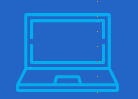 класс
ПОНЯТИЕ 
ФАЙЛА И ПАПКИ
ПЛАН УРОКА
1
Понятие файла
  Внешние накопители
  Имя файла. Полное имя файла
   Папки и каталоги
   Выполнение действий над папками и каталогами
  Типы файлов и их формат
ПОНЯТИЕ ФАЙЛА
Как известно, пользователь хранит на компьютере не только различные документы, но и фотографии, музыку, клипы и презентации, а также различные игровые программы. Как в отличие от человеческой памяти, компьютеры могут хранить столько информации в своей памяти? Как не путать информацию? Чтобы найти ответ на этот вопрос, нужно ознакомиться с понятием файла.
ПОНЯТИЕ ФАЙЛА
Предположим, вы находитесь в библиотеке. В какой последовательности находятся книги?
     Какую поисковую систему придумали, чтобы сразу найти нужную книгу?
Во-первых, каждая книга содержит номер;
во-вторых, книги делят на отдельные полки по полочкам (предметам);
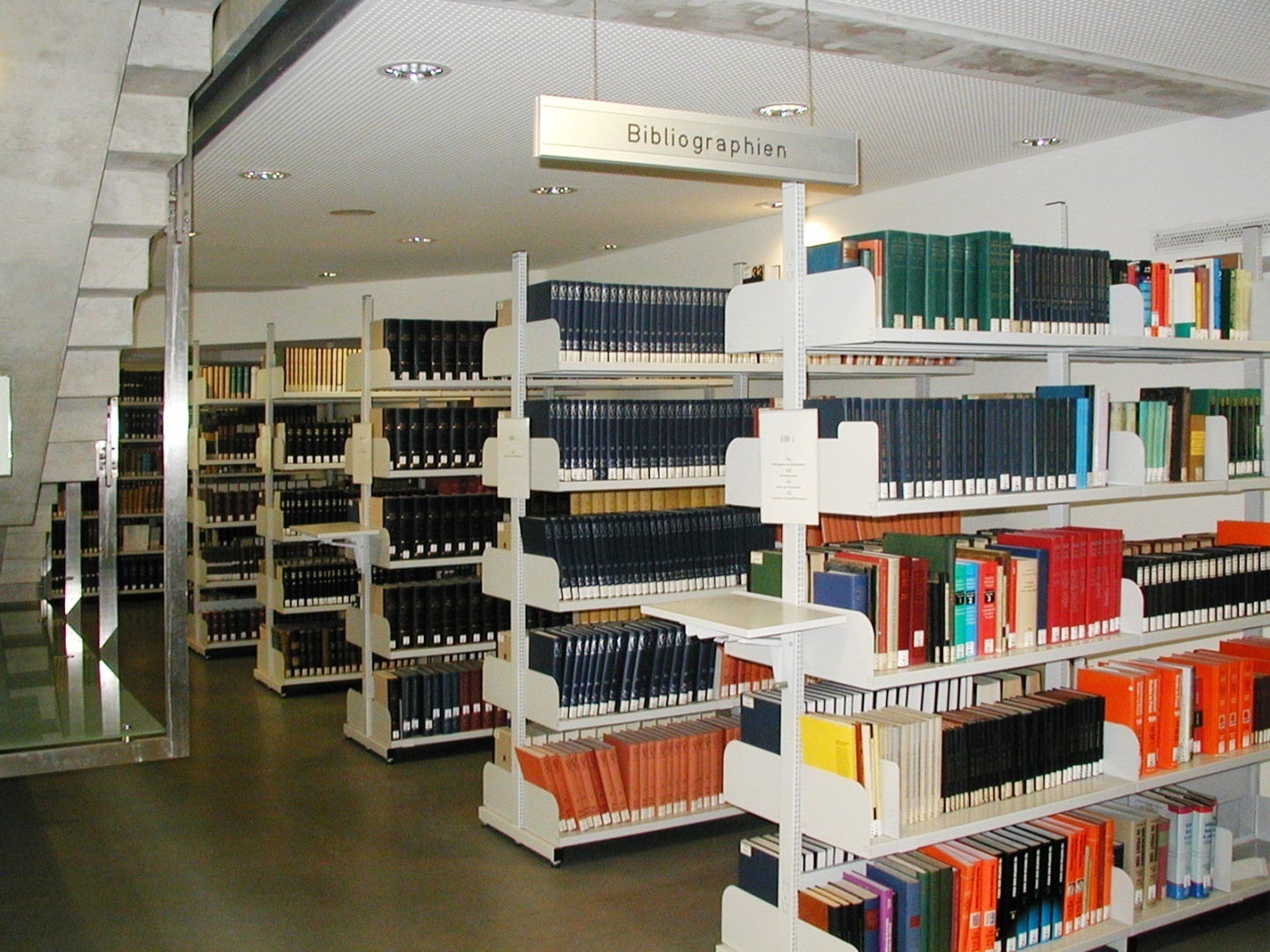 ПОНЯТИЕ ФАЙЛА
в-третьих, созданы коробки, известные как «каталоги». 
В этих ящиках записывается номер одной и той же книги и на какой полке она находится. Это означает, что для быстрого поиска книг необходимо хранить их в отсортированном виде.
 Данные в памяти компьютера также хранятся отсортированными, и они называются файлами.
ВНЕШНИЕ НАКОПИТЕЛИ
К внешней памяти относятся:
 мягкие (магнитные) диски,
 жесткий диск (Винчестер), флеш-накопитель,
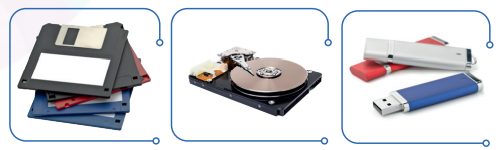 ВНЕШНИЕ НАКОПИТЕЛИ
DVD-диски, memory-card и
 флэш - память.
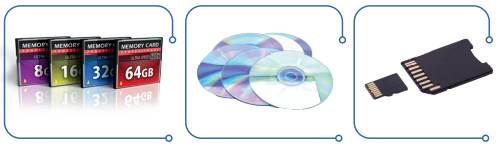 ПОНЯТИЕ ФАЙЛА
Файл (англ. file) —
 именованная область данных на носителе информации. 
Файл - любая 
информация,
 хранящаяся в какой-то внешней памяти компьютера под общим названием.
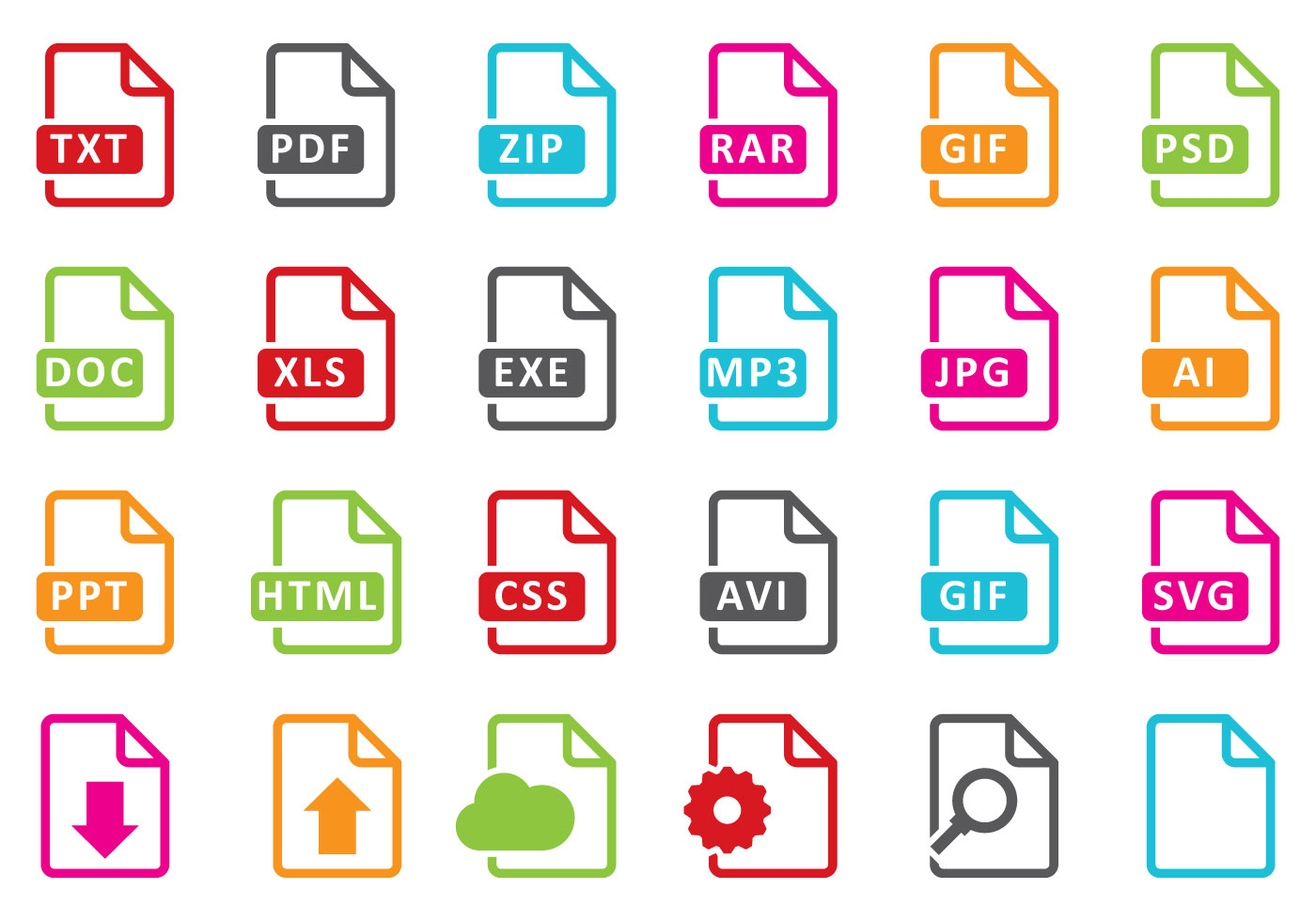 ИМЯ ФАЙЛА
Имя файла состоит из 2 частей, отделенных друг от друга точкой. Часть 1-это его имя, Часть 2-это его расширение.
 Например:  Реферат.docx или список.тхт.
Если имя файла пользователь называет по своему усмотрению, то расширение автоматически определяет сама программа. Потому что у каждой программы есть свое расширение (формат).
ИМЯ ФАЙЛА
Файлы также могут отличаться друг от друга по атрибутам и параметрам.
Атрибуты: 
•Архивировано 
• скрытый
• только для чтения

Параметры: 
• дата создания размера
• время последнего изменения
ИМЯ ФАЙЛА
В имени файла нельзя использовать следующие символы:
   :   *   <   >   | / \
Имя файла не следует начинать с точки.
Вместо пробела, рекомендуется использовать подчёркивание. 
Например: 
Команда_1. docх
ИМЯ ФАЙЛА
Каждая программа имеет свой ярлык (логотип). 
Файл, созданный 
в той же программе, хранится в памяти компьютера.
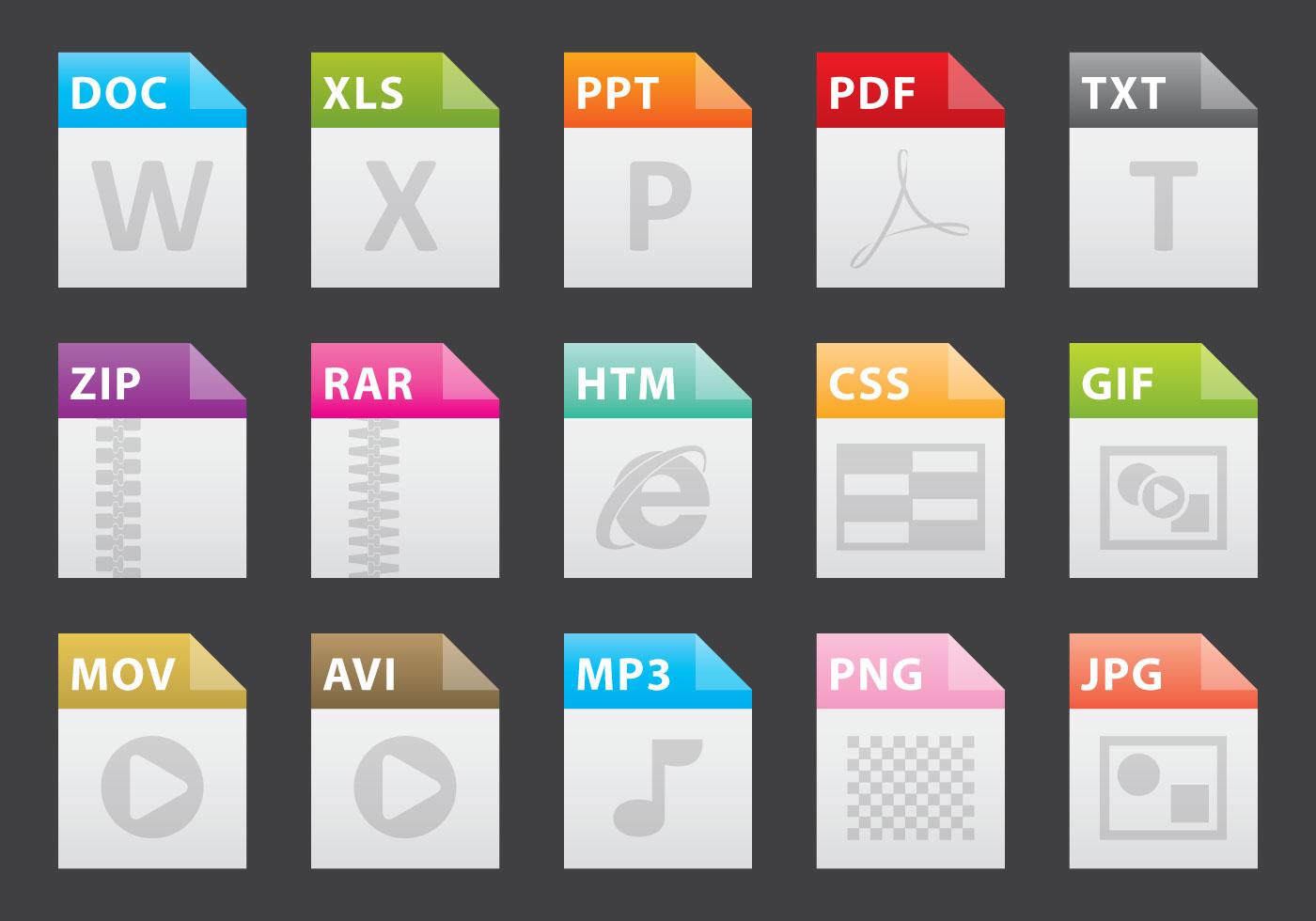 ИМЯ ФАЙЛА
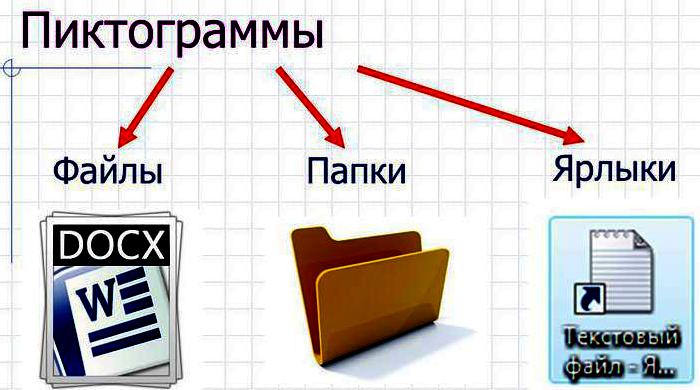 Ярлык (Пиктограмма) - это изображение объекта или значка с функцией открытия или запуска файла программы.
ИМЯ ФАЙЛА
В основной памяти компьютера хранятся несколько тысяч данных. Для того, чтобы они были упорядочены и не мешали, их необходимо хранить в отдельных именованных папках.
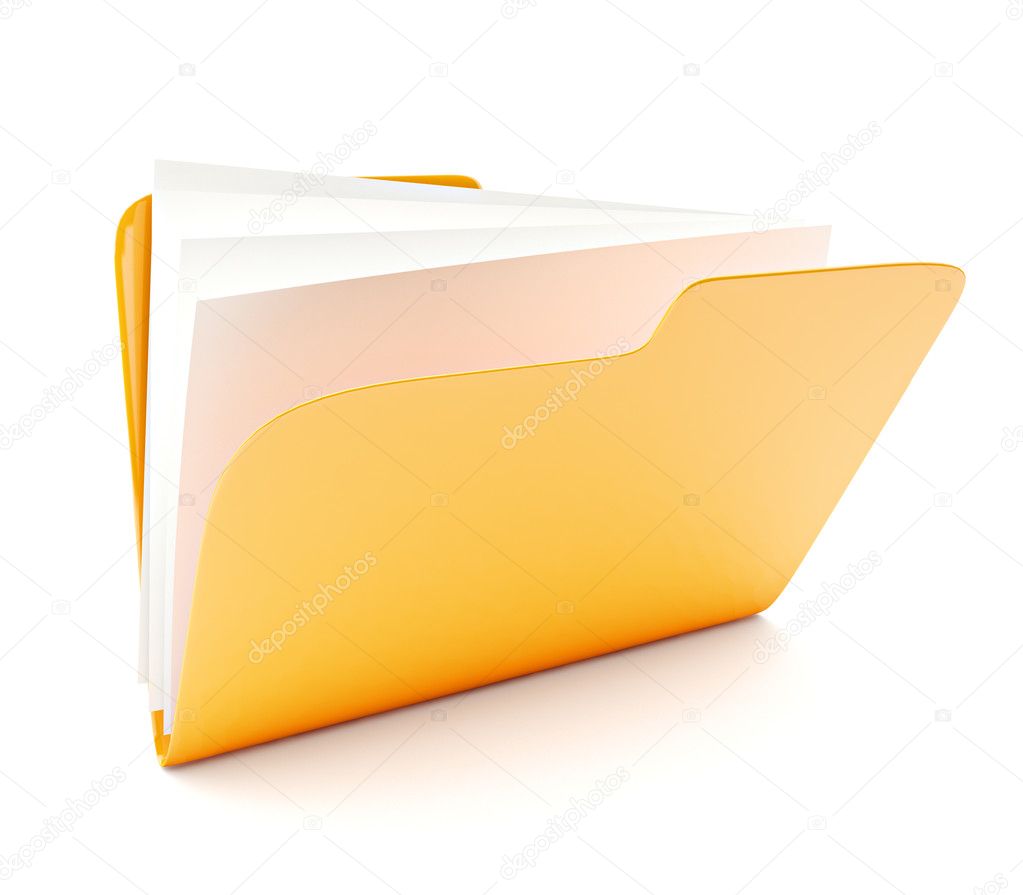 ПОЛНОЕ ИМЯ ФАЙЛА
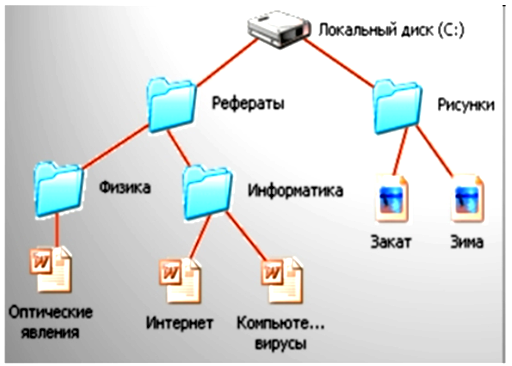 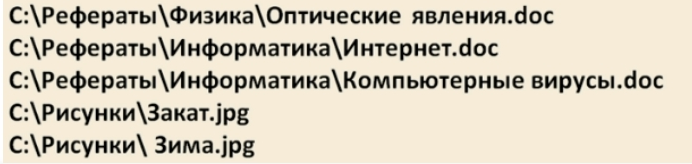 ПОЛНОЕ ИМЯ ФАЙЛА
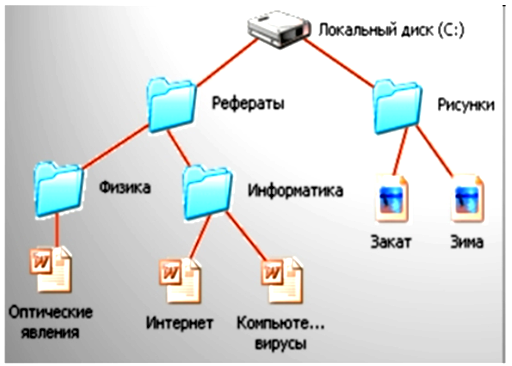 Путь к файлу с именем файла называют полным именем файла
ПАПКИ И КАТАЛОГИ
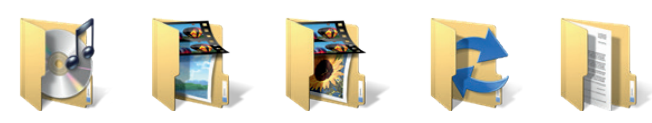 Место, где хранятся папки, называется каталогом. Например, папка и список документов, хранящихся в папке My documents (Мои документы), которая находится на рабочем столе, также могут служить примером для каталога.
ПАПКИ И КАТАЛОГИ
Каталог (папка) - общее название нескольких папок и подкаталогов.
Например: 
C:\Windows\System32\calc 
Каталоги, в зависимости от местоположения папок, можно назвать общим каталогом, подкаталогом, корневым каталогом.
ВЫПОЛНЕНИЕ ДЕЙСТВИЙ НАД ФАЙЛАМИ И ПАПКАМИ
В процессе работы с файлами и папками на компьютере выполняется несколько основных действий: 
формирование, 
открытие, 
копирование, 
переименование, 
закрытие, 
передача и
 удаление файлов.
ВЫПОЛНЕНИЕ ДЕЙСТВИЙ НАД ФАЙЛАМИ И ПАПКАМИ
1. Чтобы создать папку, щелкните правой кнопкой мыши на рабочем столе, в появившемся окне (контекстном меню) выбирается команда "Создать" -  "папка".
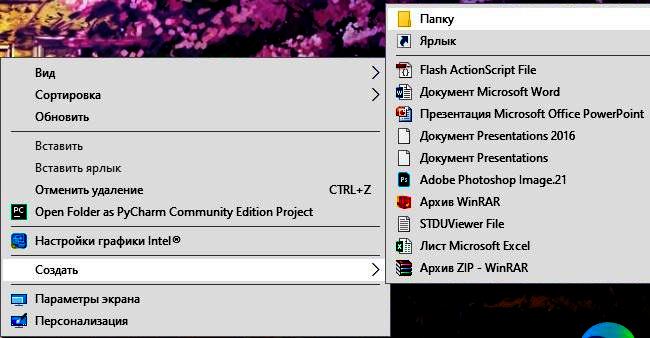 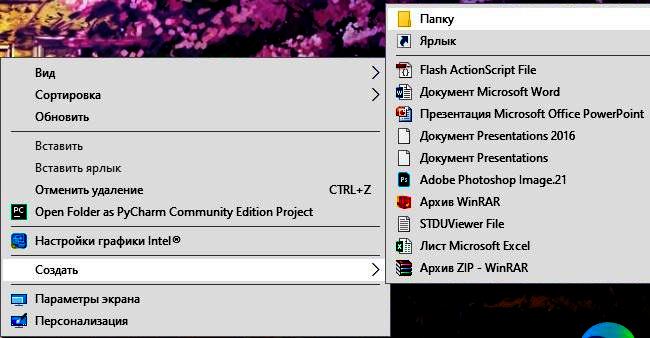 ВЫПОЛНЕНИЕ ДЕЙСТВИЙ НАД ФАЙЛАМИ И ПАПКАМИ
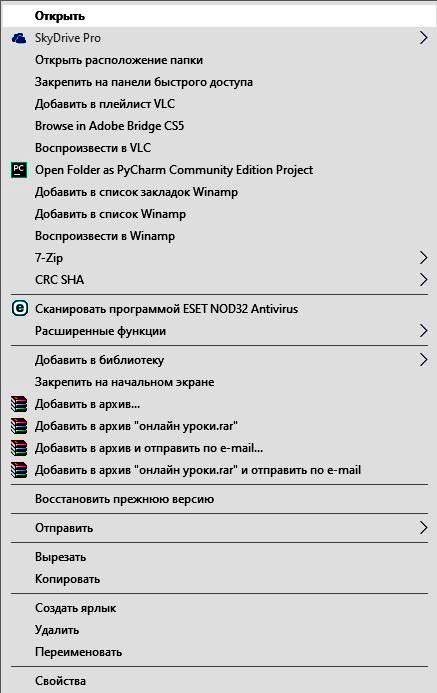 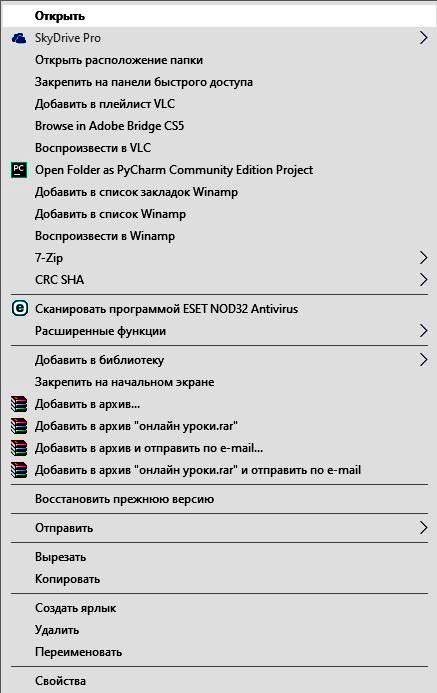 2. Чтобы открыть файл или папку, щелкните правой кнопкой мыши по указателю курсора и в появившемся окне выберете команду - Открыть.
ВЫПОЛНЕНИЕ ДЕЙСТВИЙ НАД ФАЙЛАМИ И ПАПКАМИ
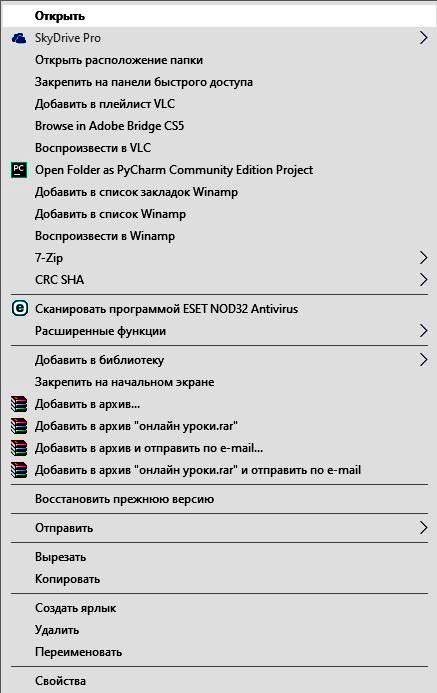 3. Чтобы передать файл или папку, нужно щелкнуть правой кнопкой мыши по нему курсором и в появившемся окне выбрать 
команду –Отправить
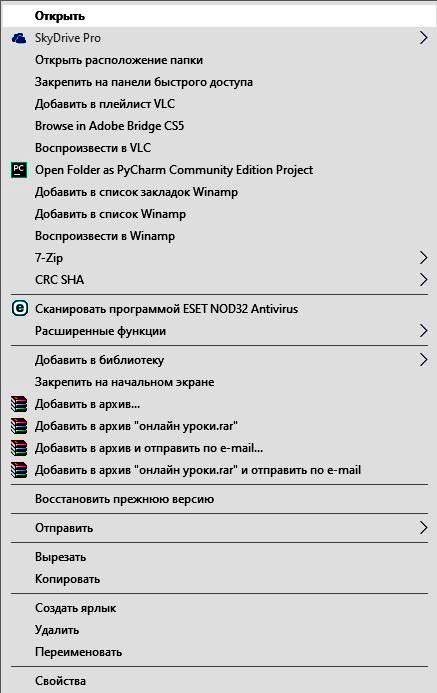 ВЫПОЛНЕНИЕ ДЕЙСТВИЙ НАД ФАЙЛАМИ И ПАПКАМИ
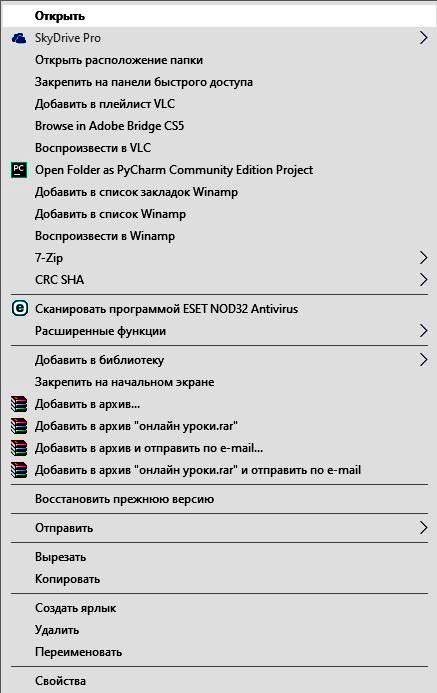 4. Чтобы удалить файл или папку, папку или файл помечаем курсором, щелкаем правой кнопкой мыши и в появившемся окне выбираем
 команду - Удалить.
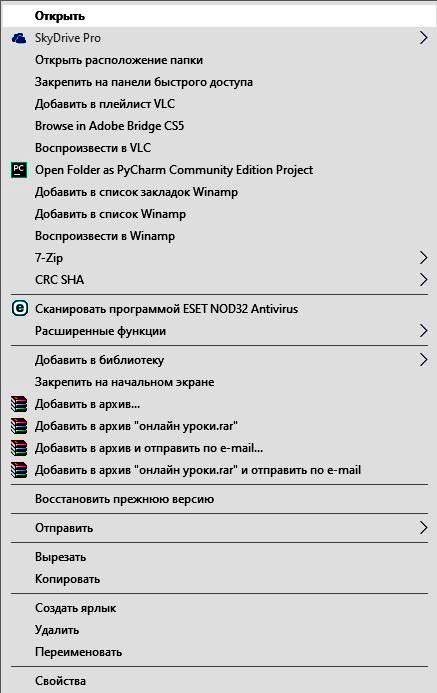 ВЫПОЛНЕНИЕ ДЕЙСТВИЙ НАД ФАЙЛАМИ И ПАПКАМИ
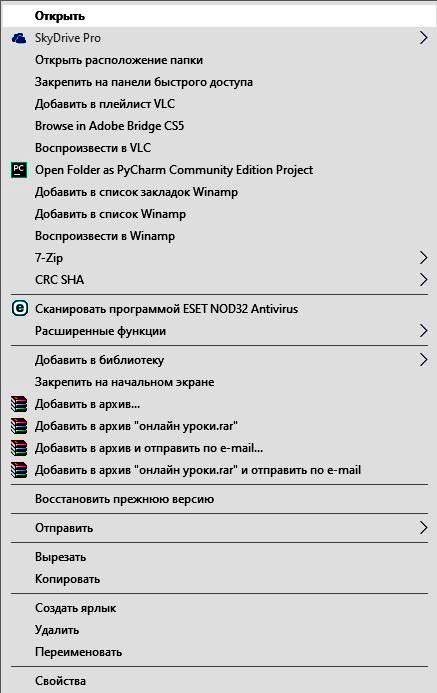 5. Чтобы переименовать файл или папку, нужно указать ее курсором, щелкнуть правой кнопкой мыши и в появившемся окне выбрать команду - Переименовать.
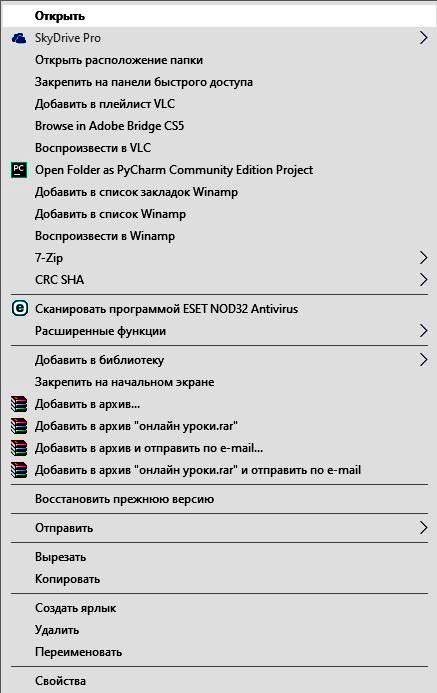 ВЫПОЛНЕНИЕ ДЕЙСТВИЙ НАД ФАЙЛАМИ И ПАПКАМИ
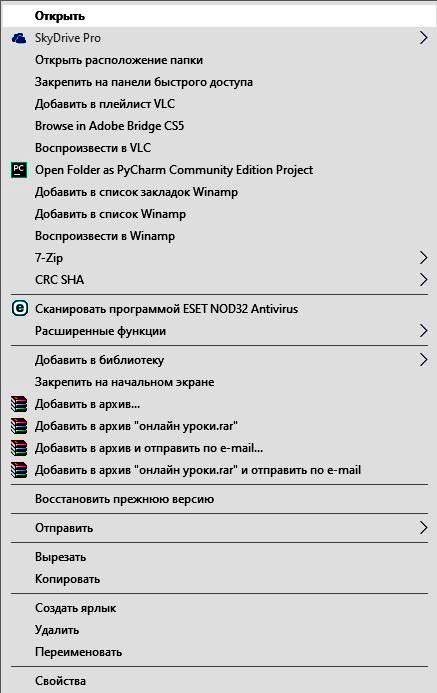 6. Чтобы скопировать файл или папку, нужно нажать на правую кнопку мыши, указав ее курсором, а в появившемся окне выбирается команда - Копировать.
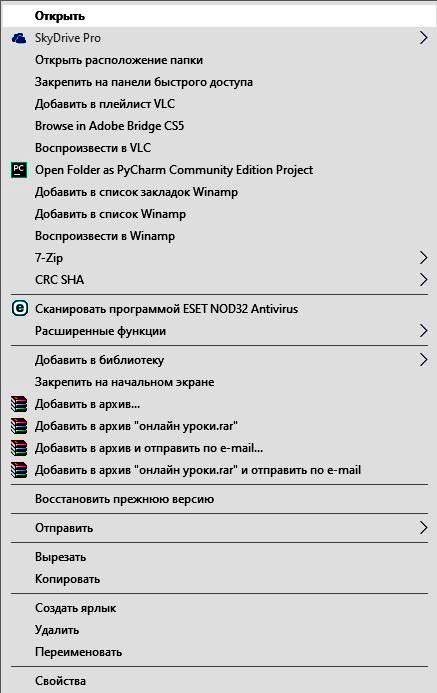 ТИПЫ ФАЙЛОВ И ИХ ФОРМАТ
Как уже упоминалось выше, каждая программа сохраняет созданный ею документ, изображение или презентацию в память компьютера с собственным форматом (расширением). 
В приведенной ниже таблице перечислены некоторые названия программ и 
их специальные расширения.
ТИПЫ ФАЙЛОВ И ИХ ФОРМАТ
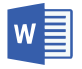 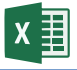 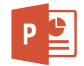 ТИПЫ ФАЙЛОВ И ИХ ФОРМАТ
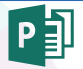 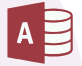 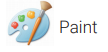 ТИПЫ ФАЙЛОВ И ИХ ФОРМАТ
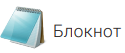 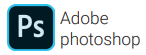 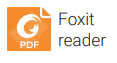 ТИПЫ ФАЙЛОВ И ИХ ФОРМАТ
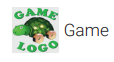 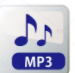 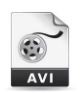 ЗАКРЕПЛЕНИЕ
Как хранятся данные на компьютере?
Как файлы могут отличаться друг от друга?
Что такое каталог?
Как создаются новые папки?
Что мы должны знать о именовании файлов и каталогов?
ЗАКРЕПЛЕНИЕ
Вставить пропущенные слова и символы:
Любой файл имеет свое имя и расширение     
Каталог   -  это специальное место, где хранятся атрибуты и параметры файлов и папок.
 :   *   <   >   | / \  {} []  - эти символы нельзя использовать в имени файла
...
...
...
ЗАДАНИЕ ДЛЯ САМОСТОЯТЕЛЬНОЙ РАБОТЫ
Укажите действия, которые можно выполнить с файлами:
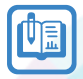 ЗАДАНИЕ ДЛЯ САМОСТОЯТЕЛЬНОЙ РАБОТЫ
2. Укажите полное имя файлов:
Сочинение_1
На_даче
В_парке
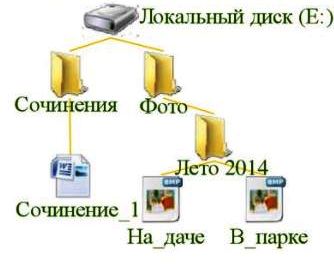 ЗАДАНИЕ ДЛЯ САМОСТОЯТЕЛЬНОЙ РАБОТЫ
3. Найдите значки программы и соответствующие им расширения:
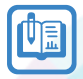 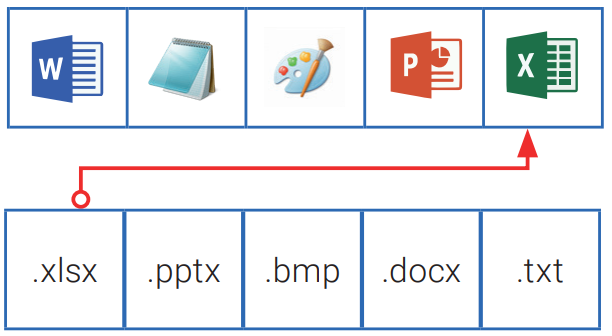